第5章演示文稿软件 PowerPoint 2010
5.2	幻灯片设计
5.2.1   新建和组织幻灯片 
1. 添加新幻灯片
1）从“开始”选项卡插入
2）从“幻灯片 / 大纲”窗格插入
2. 浏览幻灯片
3. 选择幻灯片
4. 删除幻灯片
PowerPoint 2010 的幻灯片及其操作
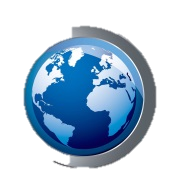 1．新建幻灯片
新建幻灯片的方法主要有以下两种。
在“幻灯片”窗格中新建：在“幻灯片”窗格中的空白区域或是已有的幻灯片上单击鼠标右键，在弹出的快捷菜单中选择“新建幻灯片”命令。
通过“幻灯片”组新建：在普通视图或幻灯片浏览视图中选择一张幻灯片，在【开始】/【幻灯片】组中单击“新建幻灯片”按钮下方的下拉按钮，在打开的下拉列表中选择一种幻灯片版式即可。
PowerPoint 2010 的幻灯片及其操作
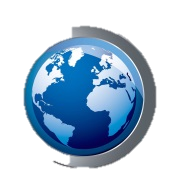 2．应用幻灯片版式
如果对新建的幻灯片版式不满意，可进行更改。其方法为：在【开始】/【幻灯片】组中单击“版式”按钮右侧的下拉按钮，在打开的下拉列表中选择一种幻灯片版式，即可将其应用于当前幻灯片。
PowerPoint 2010 的幻灯片及其操作
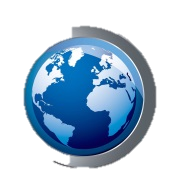 3．选择幻灯片
选择单张幻灯片：在“幻灯片”窗格中单击幻灯片缩略图即可选择当前幻灯片。
选择多张幻灯片：在幻灯片浏览视图或“幻灯片”窗格中按住“Shift”键并单击幻灯片可选择多张连续的幻灯片，按住“Ctrl”键并单击幻灯片可选择多张不连续的幻灯片。
选择全部幻灯片：在幻灯片浏览视图或“幻灯片”窗格中按“Ctrl+A”组合键。
PowerPoint 2010 的幻灯片及其操作
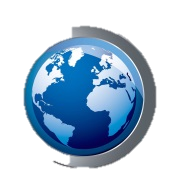 5．删除幻灯片
选择要删除的幻灯片，然后单击鼠标右键，在弹出的快捷菜单中选择“删除幻灯片”命令。
选择要删除的幻灯片，按“Delete”键。
5.2.1   新建和组织幻灯片
5. 移动或复制幻灯片
1）通过鼠标移动或复制幻灯片
2）通过快捷菜单复制幻灯片
6. 重设幻灯片
7. 隐藏幻灯片
8. 设置幻灯片版式
1）通过新建幻灯片时设置 
2）通过“版式”命令设置
3）通过鼠标设置
PowerPoint 2010 的幻灯片及其操作
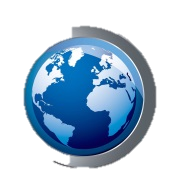 4．移动和复制幻灯片
通过拖动鼠标：选择需移动的幻灯片，按住鼠标左键不放拖动到目标位置后释放鼠标完成移动操作；选择幻灯片，按住“Ctrl”键并拖动到目标位置，完成幻灯片的复制操作。
通过菜单命令：选择需移动或复制的幻灯片，在其上单击鼠标右键，在弹出的快捷菜单中选择“剪切”或“复制”命令。定位到目标位置，单击鼠标右键，在弹出的快捷菜单中选择“粘贴”命令，完成幻灯片的移动或复制。
通过快捷键：选择需移动或复制的幻灯片，按“Ctrl+X”组合键（移动）或“Ctrl+C”组合键（复制），然后在目标位置按“Ctrl+V”组合键进行粘贴，完成移动或复制操作。
5.2.2   编辑幻灯片
1. 占位符
1）选择占位符
2）移动占位符
3）改变占位符大小
4）复制或移动占位符
5）删除占位符 
6）旋转占位符
7）对齐占位符
8）设置占位符样式
5.2.2   编辑幻灯片
2. 输入文本
1）在占位符中输入文本
2）在“幻灯片 / 大纲”窗格中输入文本
3）在文本框中输入文本
4）将 Word 文本转化为演示文稿
3. 编辑文本
编辑幻灯片
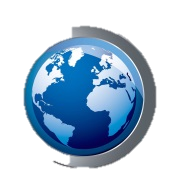 1．插入文本
（1）输入文本
在占位符中输入文本：新建演示文稿或插入新幻灯片后，幻灯片中会包含两个或多个虚线文本框，即占位符。占位符可分为文本占位符和项目占位符两种形式，
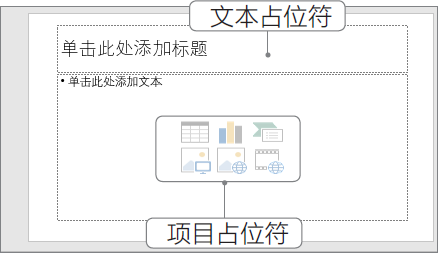 通过文本框输入文本：幻灯片中除了可在占位符中输入文本外，还可以在空白位置绘制文本框来添加文本。
编辑幻灯片
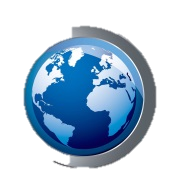 （2）编辑文本格式
选择文本或文本占位符，在【开始】/【字体】组可以对字体、字号、颜色等进行设置，还能单击“加粗” “倾斜” “下划线” “文字阴影” 等按钮为文本添加相应的效果。
选择文本或文本占位符，在【开始】/【字体】组右下角单击“展开”按钮，在打开的“字体”对话框中也可对文本的字体、字号、颜色等效果进行设置。
编辑幻灯片
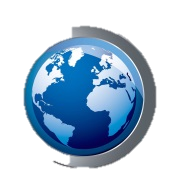 2．插入并编辑艺术字
（1）插入艺术字
在【插入】/【文本】组中单击“艺术字”按钮，在打开的下拉列表中选择所需的艺术字样式选项，然后在显示的提示文本框中输入艺术字文本即可。
（2）编辑艺术字
在幻灯片中插入艺术字文本后，将自动激活“绘图工具 格式”选项卡，在其中可以通过不同的组对插入的艺术字进行编辑。
编辑幻灯片
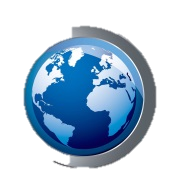 3．插入表格
（1）插入表格
自动插入表格：选择要插入表格的幻灯片，在【插入】/【表格】组中单击“表格”按钮，在打开的下拉列表中拖动鼠标选择表格行列数，到合适位置后单击鼠标即可插入表格。
通过“插入表格”对话框插入：选择要插入表格的幻灯片，在【插入】/【表格】组中单击“表格”按钮，在打开的下拉列表中选择“插入表格”选项，打开“插入表格”对话框，在其中输入表格所需的行数和列数，单击“确定”按钮完成插入。
编辑幻灯片
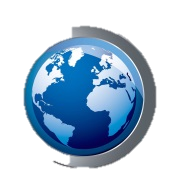 （2）输入表格内容并编辑表格
插入表格后即可在其中输入文本和数据，并可根据需要对表格和单元格进行编辑操作。
（3）美化表格
为了使表格样式与幻灯片整体风格更搭配，可以为表格添加样式，PowerPoint提供了很多预设的表格样式供用户使用。在【表格工具 设计】/【表格样式】组中单击右下角的下拉按钮，打开样式列表，在其中选择需要的样式即可。
编辑幻灯片
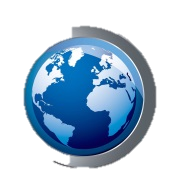 4．插入图表
（1）创建图表
在【插入】/【插图】组中单击“图表”按钮或在项目占位符中单击“插入图表”按钮，打开“插入图表”对话框，在对话框左侧选择图表类型，如选择“柱状图”选项，在对话框右侧的列表框中选择柱状图类型下的图表样式，然后单击“确定”按钮，此时将打开“Microsoft PowerPoint中的图表”电子表格，在其中输入表格数据，然后关闭电子表格，即可完成图表的插入。
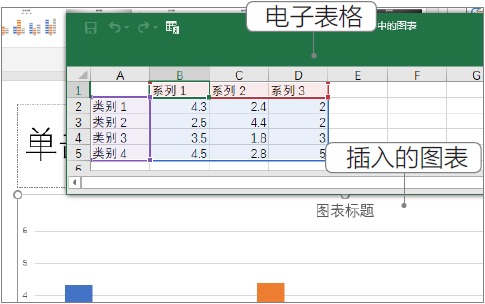 编辑幻灯片
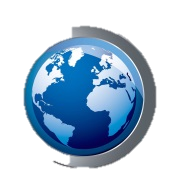 （2）编辑图表
在PowerPoint中直接插入的图表，其大小、样式、位置等都是默认的，用户可根据需要进行调整和更改。
3
2
1
4
调整图表大小
调整图表位置
修改图表数据
更改图表类型
编辑幻灯片
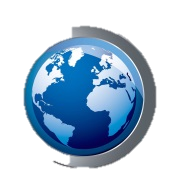 （3）美化图表
选择图表，在【图表工具 设计】/【图表样式】组单击右下角的下拉按钮，打开样式列表，在其中选择需要的样式即可。
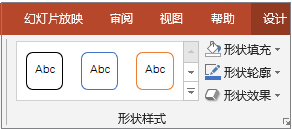 编辑幻灯片
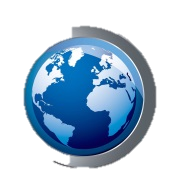 （4）设置图表格式
图表主要由图表区、数据系列、图例、网格线和坐标轴等组成，可以通过【图表工具 设计】/【图表布局】组中“添加图表元素”按钮进行设置，即单击“添加图表元素”按钮，在打开的下拉列表中选择要设置的图表元素后，再在打开的子列表中选择相应的选项进行设置。
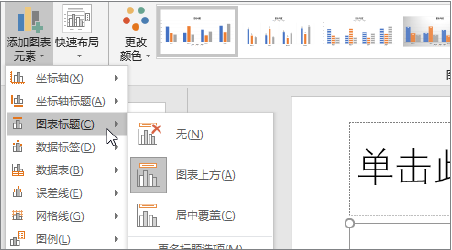 编辑幻灯片
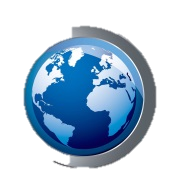 5．插入SmartArt 图形
（1）插入SmartAr图形
在【插入】/【插图】组中单击“SmartArt”按钮，打开“选择 SmartArt 图形”对话框。在对话框左侧单击选择SmartArt图形的类型，在对话框右侧的列表框中选择所需的样式，然后单击“确定”按钮。返回幻灯片，即可查看插入的SmartArt图形，最后在SmartArt图形的形状中分别输入相应的文本并设置文本格式即可。
（2）编辑SmartAr图形
插入SmartArt图形后，在“SmartArt工具 设计”选项卡中可以对SmartArt的样式进行设置。
编辑幻灯片
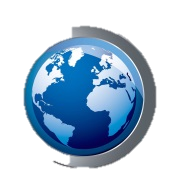 6．插入图片
（1）插入图片
选择需要插入图片的幻灯片，选择【插入】/【图像】组，单击“图片”按钮，在打开的“插入图片”对话框中选择需插入图片的保存位置，然后选择需插入的图片，单击“插入”按钮。
（2）编辑图片
选择图片后，在“图片工具 格式”选项卡的“调整”组、“图片样式”组、“排列”组和“大小”组中，可以对图片样式进行设置，
编辑幻灯片
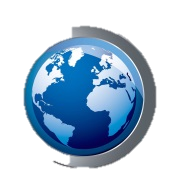 （3）插入并编辑相册
PowerPoint 2016为用户提供了批量插入图片和制作相册的功能，通过该功能可以在幻灯片中创建电子相册并对其进行设置。
编辑幻灯片
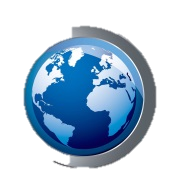 7．插入媒体文件
（1）插入音频文件
选择幻灯片，在【插入】/【媒体】组中单击“音频”按钮，在打开的下拉列表中提供了两种“PC上的音频”和“录制音频”两种插入方式，用户可根据需要进行选择，若选择“PC上的音频”选项，将打开“插入音频”对话框，在其中选择需插入幻灯片中的音频文件，单击“插入”按钮，即可将该音频文件插入幻灯片中。
编辑幻灯片
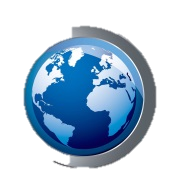 （2）插入视频文件
跟音频文件一样，视频也是演示文稿中非常常见的一种多媒体元素，常用于宣传类演示文稿中。在PowerPoint中主要可以插入文件中的视频和来自网站的视频。选择幻灯片，在【插入】/【媒体】组中单击“视频”按钮，在打开的下拉列表中选择“PC上的视频”选项，在打开的“插入视频文件”对话框中选择要插入的视频文件，单击“插入”按钮即可。
5.2.3   格式化幻灯片
1. 设置字体格式
2. 设置文本的段落格式
5.2.4   插入对象
1. 插入文本框、图片、表格、公式、图表和艺术字
2. 插入音频对象
1）插入音频文件
2）剪裁音频文件
3）设置音频播放方式
4）录制音频
5.2.4   插入对象
3. 插入视频对象
1）插入视频文件
2）剪裁视频文件
3）调整视频的标牌框架
4）设置视频播放方式
5）设置视频特效
5.2.4   插入对象
4. 插入 SmartArt 图形
1）创建 SmartArt 图形
2）在 SmartArt 图形中编辑文本
3）设置 SmartArt 图形的布局与样式
4）在 SmartArt 图形中编辑形状
5）SmartArt 图形转换
5.2.5   用“节”管理幻灯片
1. 新增节
2. 编辑节
5.3	幻灯片外观的修饰
5.3.1   背景
1. 设置幻灯片背景
1）纯色填充
2）渐变填充
3）图片或纹理填充
4）图案填充
2. 设置备注页或讲义背景
5.3.2   主题
主题是演示文稿的颜色搭配、字体格式化以及一些特效命令的集合，使用主题可以大大化简 演示文稿的创作过程。
1. 应用主题
2. 自定义主题
5.3.3   母版
1. 设置幻灯片母版
1）编辑版式
2）编辑幻灯片母版
3）幻灯片母版的页面设置
4）幻灯片母版的页眉 / 页脚设置
2. 设置备注或讲义母版